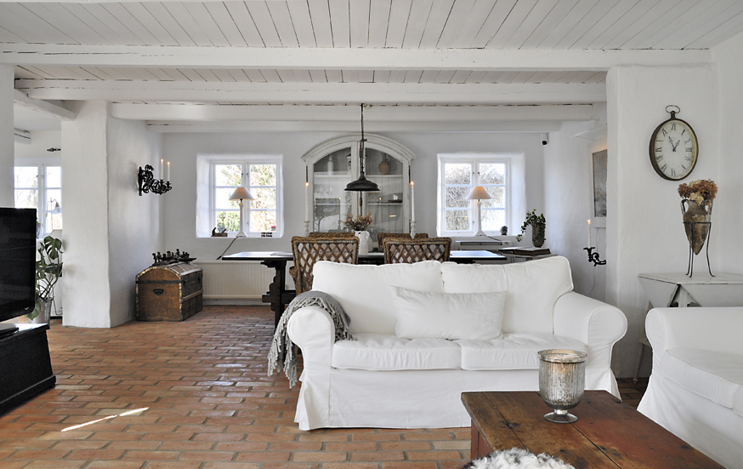 CALOR DE HOGAR
CAMPAÑA ESTUFAS DE INTERIOR 2024 / 2025
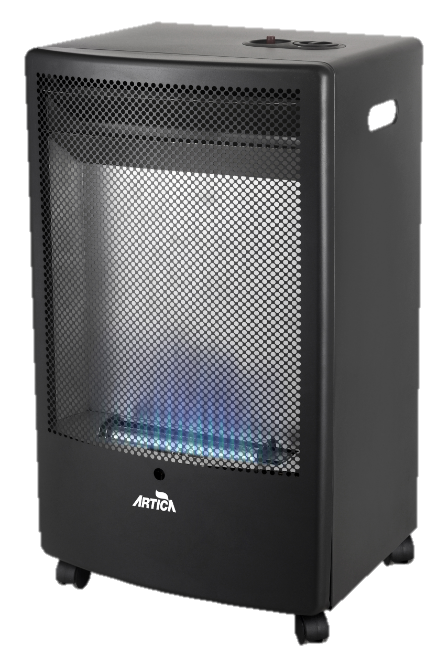 jpruanodireccion@gmail.com
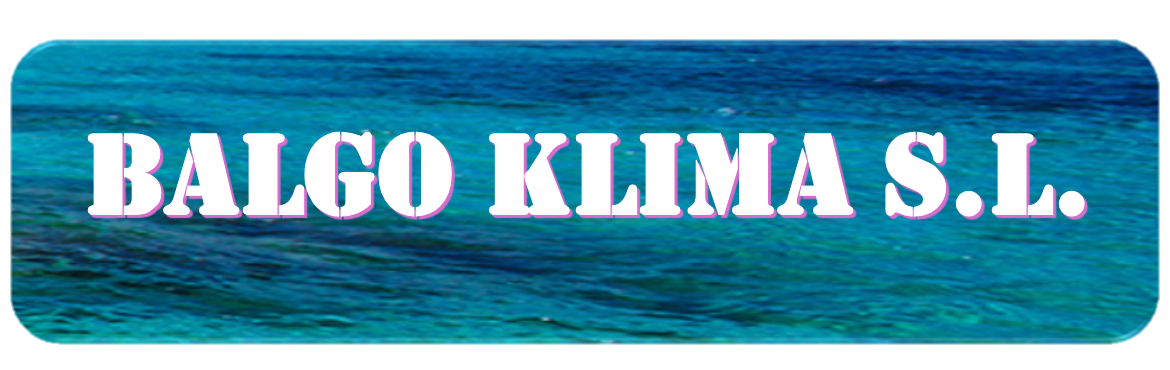 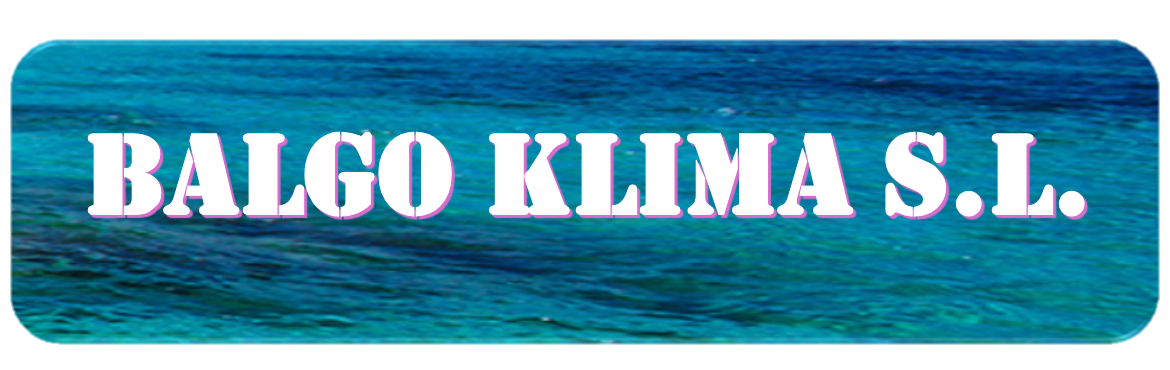 TEL. 636469471
ESTUFA DE GAS INFRARROJOS
BKAEI-4200
PEDIDOS CONJUNTOS
·         Potencia 4200W
·         Sistema Ignición piezoeléctrico
·         Niveles de potencia: 1,5kW – 2,8kW – 4,2kW
·         Consumo: 110 – 305 g/h
·         Presión suministro nominal: 28 – 30 mbar
·         Apto hasta bombonas de 15Kg
·         4 ruedas multidireccionales
·         Asa de transporte
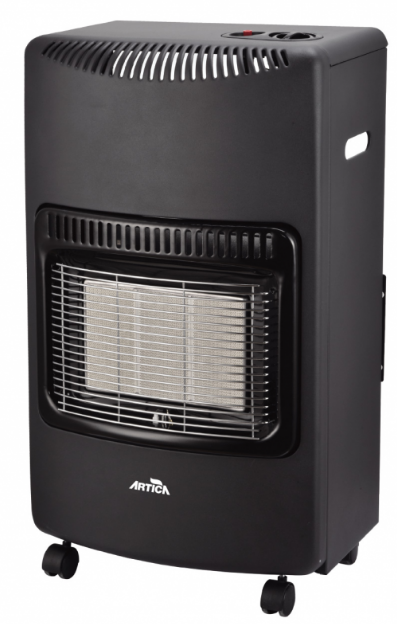 PRECIO:
                                   59,00€ + IVA
PEDIDO MINIMO: 10 UNIDADES
SE PUEDEN REALIZAR PEDIDOS CONJUNTOS CON:
ESTUFA DE INTERIOR LLAMA AZUL BKAEA-3200 
Y
ESTUFA DE INTERIOR CATALITICA BKAEC-3200
HASTA FINALIZAR STOCK
FORMA DE PAGO: ANTICIPADO 3% ADICIONAL
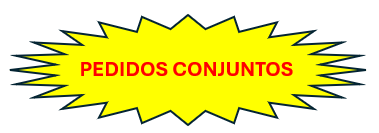 ESTUFA DE GAS LLAMA AZUL
BKAEA-3200
·         Potencia 3200W
·         2 Niveles de potencia
·         Ajuste de termostato
·         Apto hasta bombonas de 15Kg
·         4 ruedas multidireccionales
·         Asa de transporte
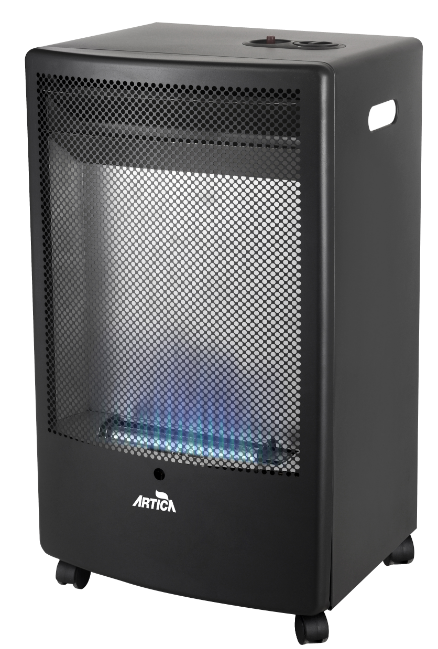 PRECIO:
                                   65,00€ + IVA
PEDIDO MINIMO: 10 UNIDADES
SE PUEDEN REALIZAR PEDIDOS CONJUNTOS CON:
ESTUFA DE INTERIOR INFRAROJOS BKAEI-4200
Y
ESTUFA DE INTERIOR CATALITICA BKAEC-3200
HASTA FINALIZAR STOCK
FORMA DE PAGO: ANTICIPADO 3% ADICIONAL
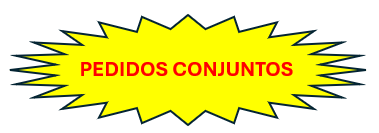 ESTUFA DE GAS CATALITICA
BKAEC-3200
·         Potencia 3200W
·         3 Niveles de potencia
·         Ajuste de termostato
·         Apto hasta bombonas de 15Kg
·         4 ruedas multidireccionales
·         Asas de transporte
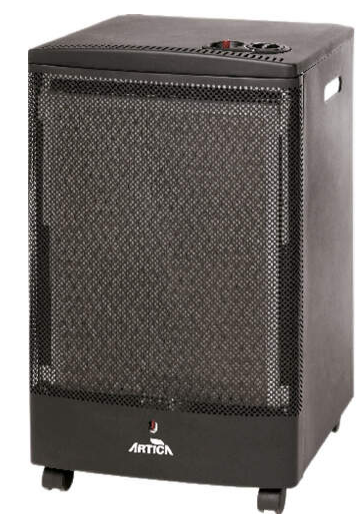 PRECIO:
                                   90,00€ + IVA
PEDIDO MINIMO: 10 UNIDADES
SE PUEDEN REALIZAR PEDIDOS CONJUNTOS CON:
ESTUFA DE INTERIOR INFRAROJOS BKAEI-4200 
Y
ESTUFA LLAMA AZUL BKAEA-3200
HASTA FINALIZAR STOCK
FORMA DE PAGO: ANTICIPADO 3% ADICIONAL
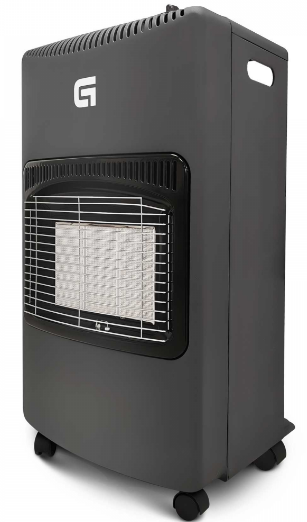 ESTUFA DE GAS INFRARROJOS
BKCT-HEAT42
·         Potencia 4200W
·         Sistema Ignición piezoeléctrico
·         Niveles de potencia: 1,5kW – 2,8kW – 4,2kW
·         Consumo: 110 – 305 g/h
·         Presión suministro nominal: 28 – 30 mbar
·         Apto hasta bombonas de 15Kg
·         Sistema Seguridad ODS
·         4 ruedas multidireccionales
·         Asa de transporte
·         Diseño plegable
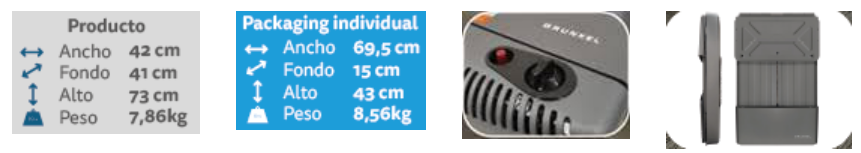 PRECIO PARA 1 PALLET (38 UNIDADES):
                                   49,50€ + IVA
PRECIO PARA PEDIDO MINIMO (20 UNIDADES)
                                    55,00€ + IVA
CONFIRMACIÓN DE PEDIDOS:
       ANTES DEL 15 DE SEPTIEMBRE GARANTIA DE PRECIO Y STOCK

FORMA DE PAGO: ANTICIPADO 3% ADICIONAL
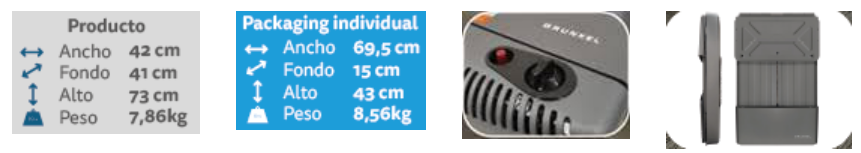 PRODUCTO DISTRIBUIDO POR : BALGO KLIMA S.L.
PRODUCTO FACTURADO POR : BALGO KLIMA S.L.
CADA PRODUCTO TIENE SU FABRICANTE CON SU SERVICIO TÉCNICO CORRESPONDIENTE
PLAZOS DE ENTREGA A CONFIRMAR CUANDO SE ACEPTE EL PEDIDO
BALGO KLIMA NO SE HACE RESPONSABLE DE LA FALTA DE STOCK SI NO SE CUMPLEN LOS PLAZOS ESTABLECIDOS
LOS PEDIDOS SERÁN RECEPCIONADOS Y GESTIONADOS POR BALGO KLIMA S.L.
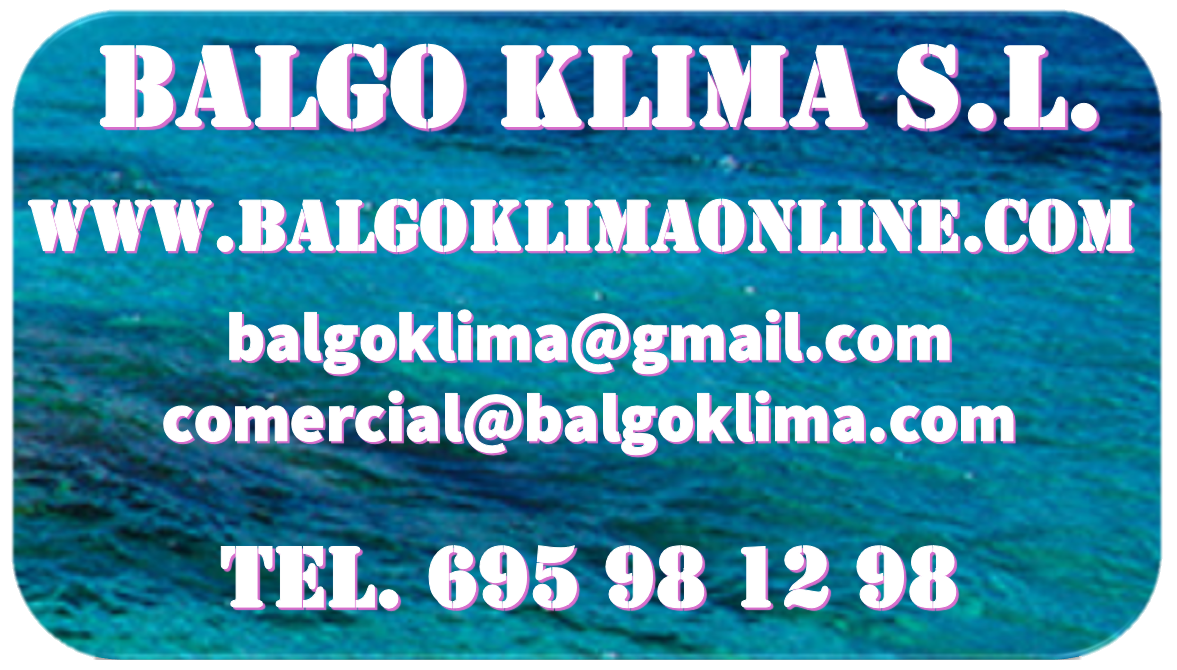